St Mary of the Angels
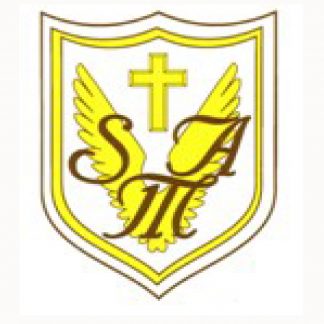 Stations of the cross
1st April 2021
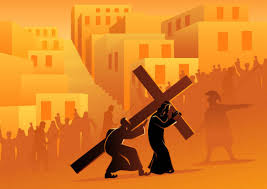 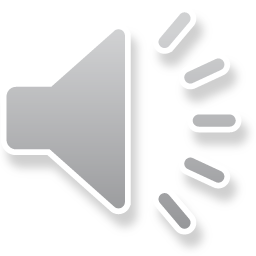 The cross, candle and plant processed to each classroom.
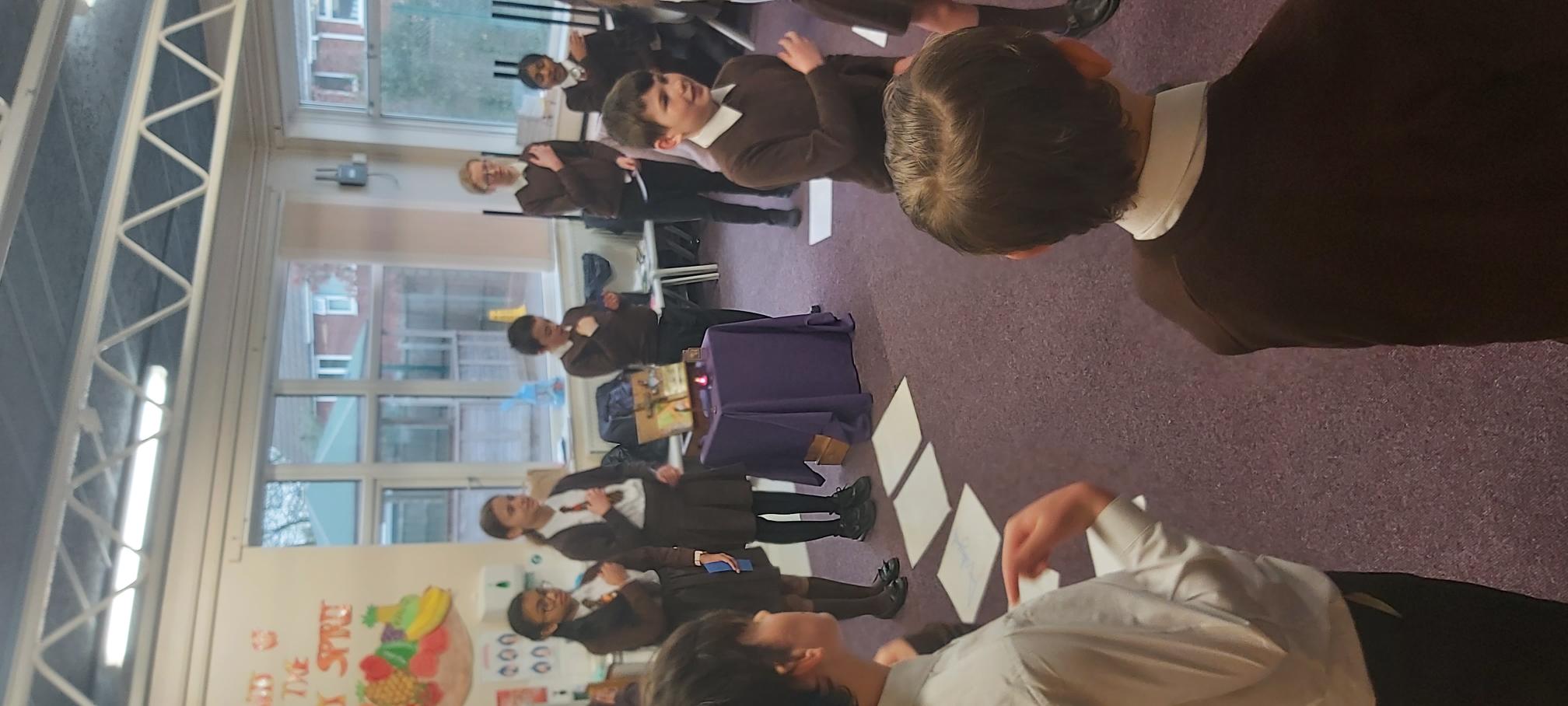 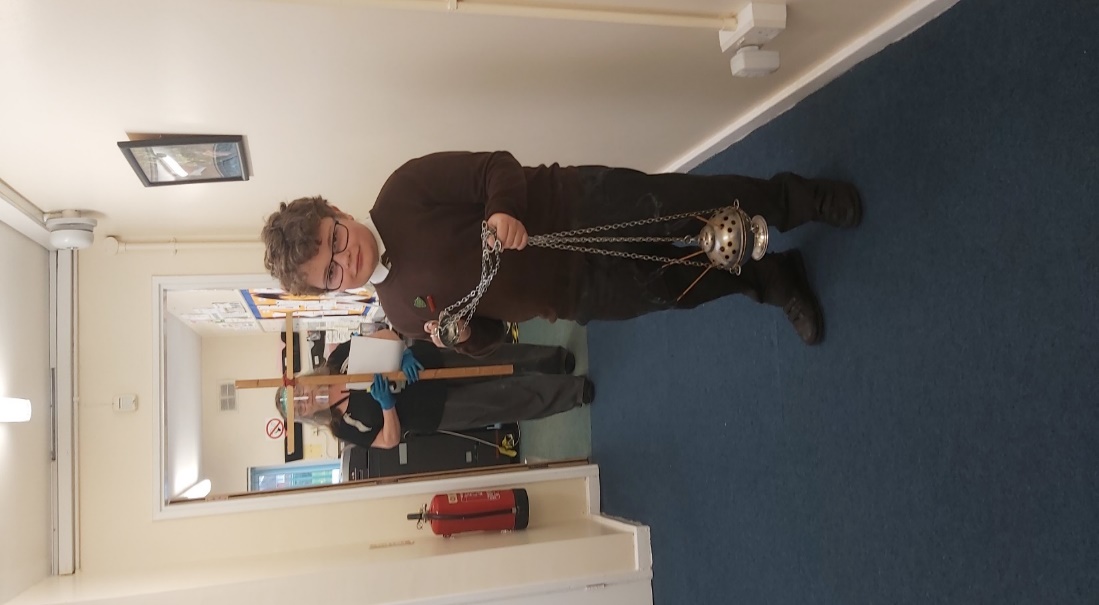 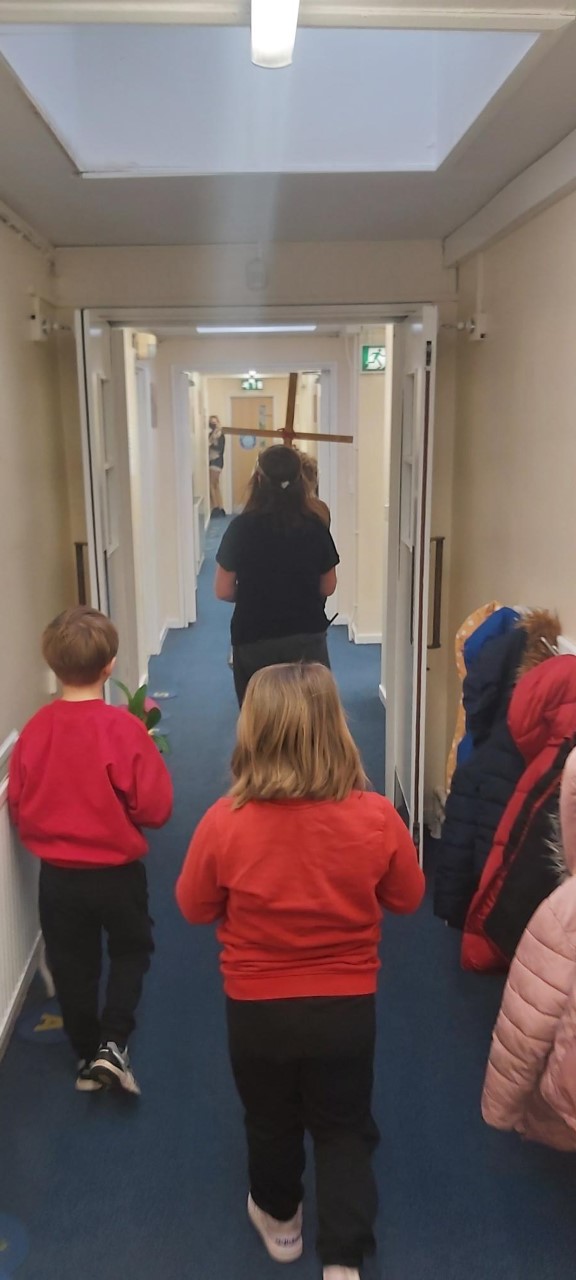 The children stood when the cross entered their classroom.
Daniel walked with the thurible. Incense could be smelt all around the school.
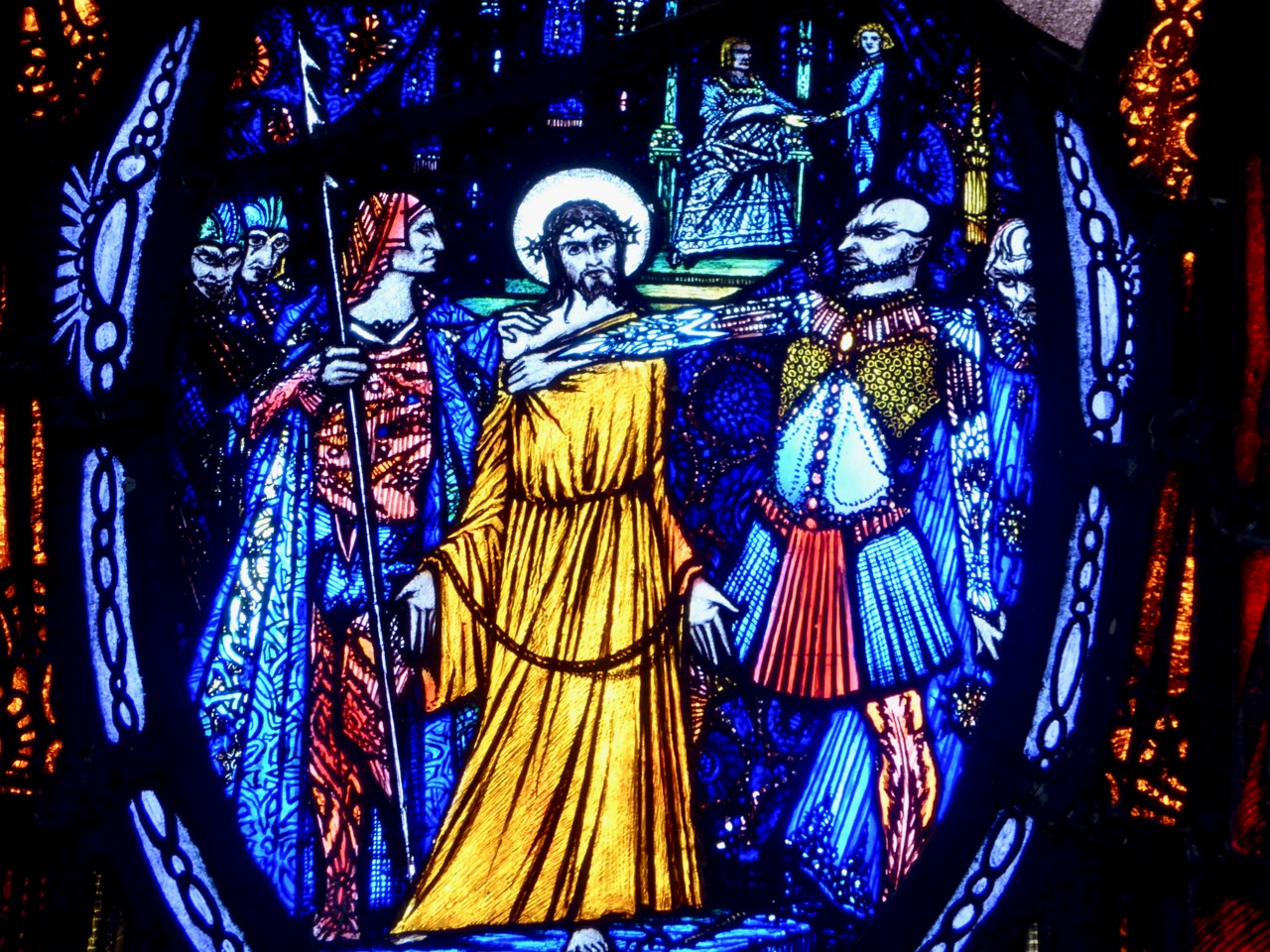 Station One :- Jesus is condemned to death.
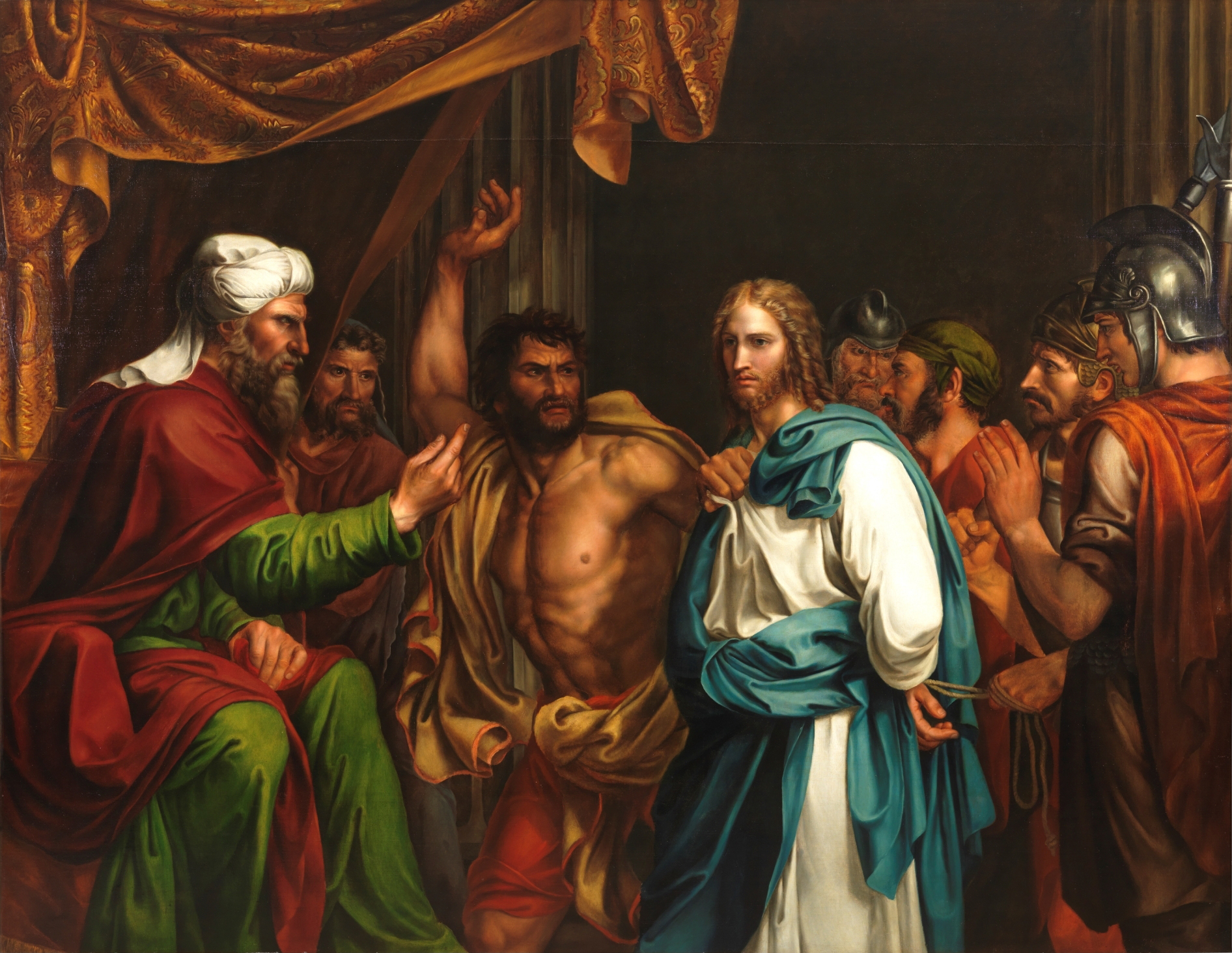 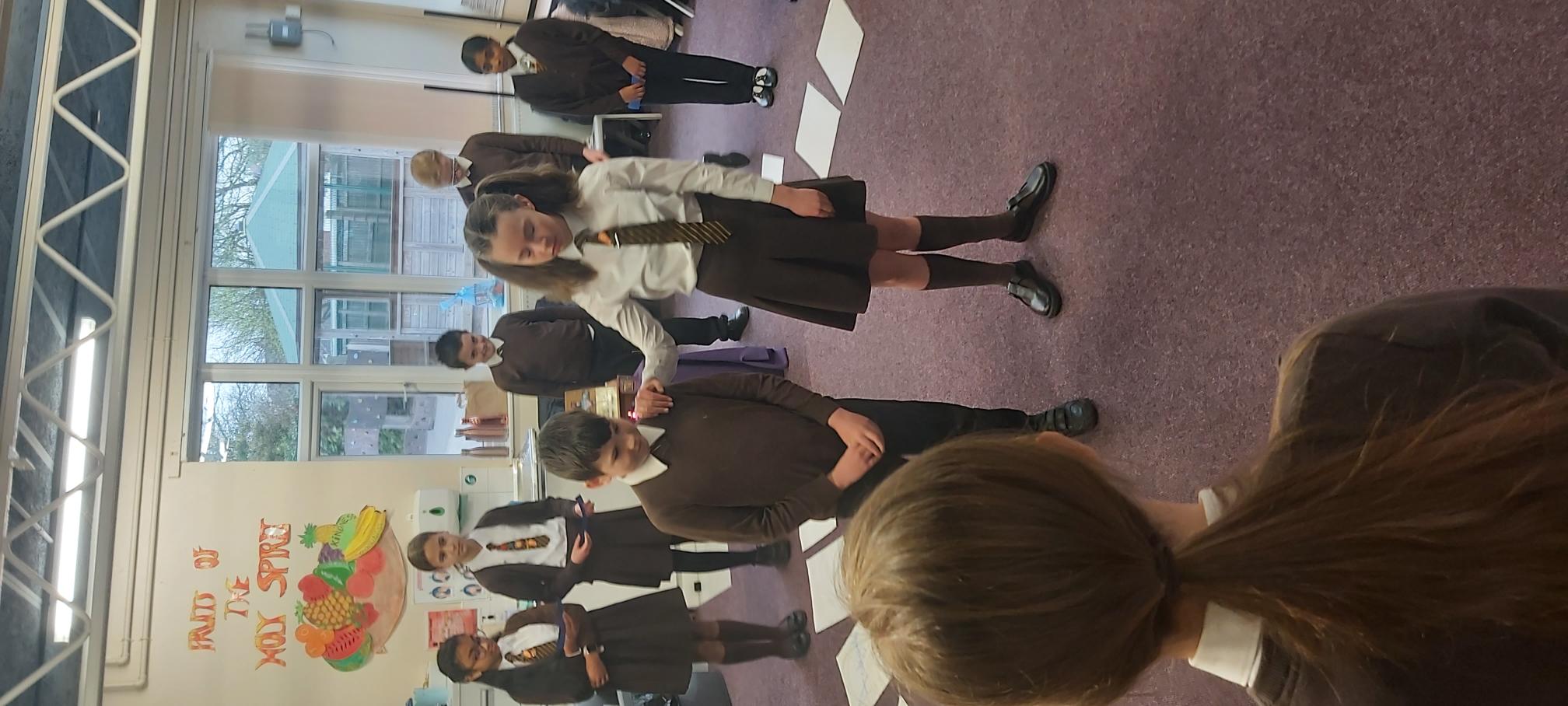 Station Two :- Jesus takes the Cross.
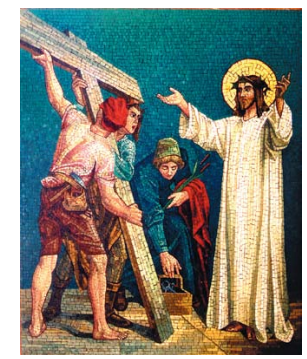 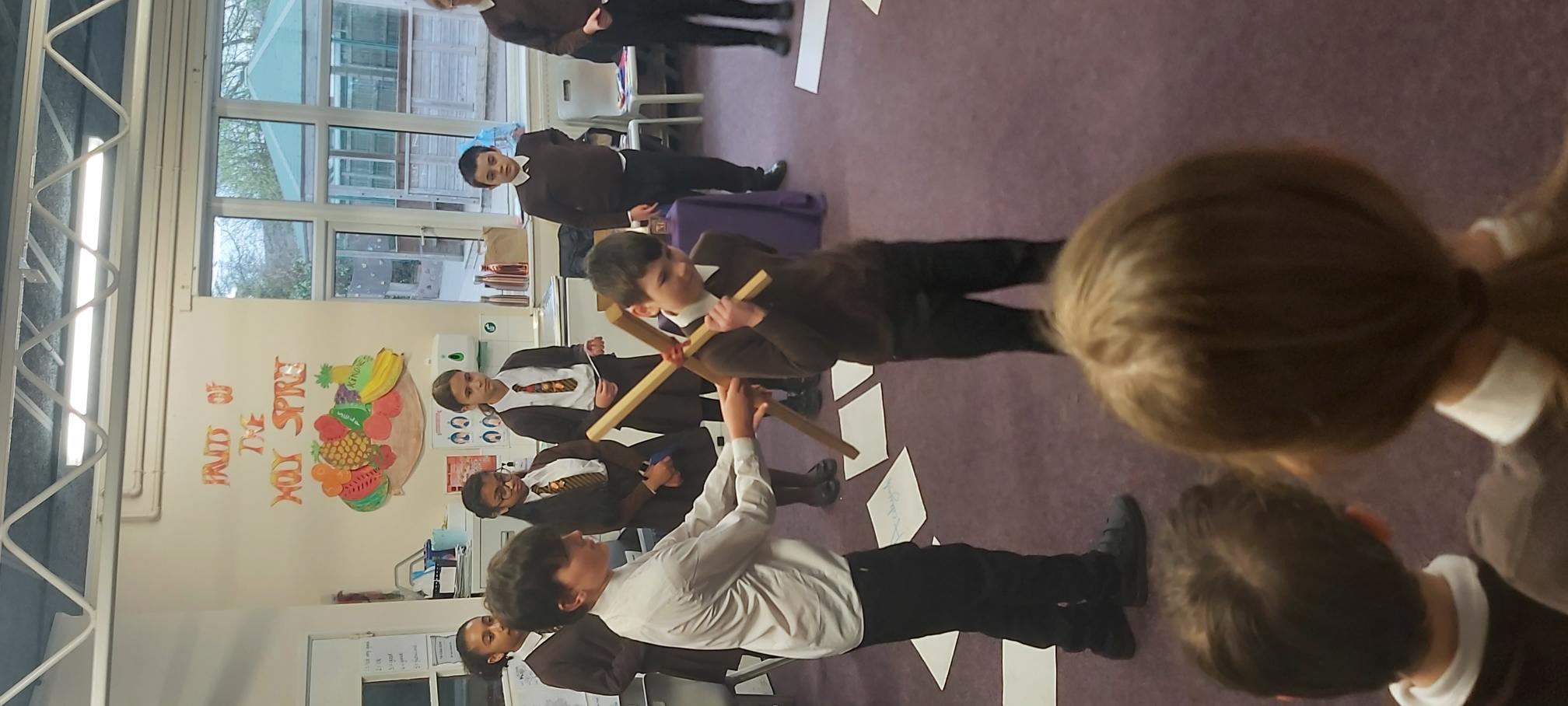 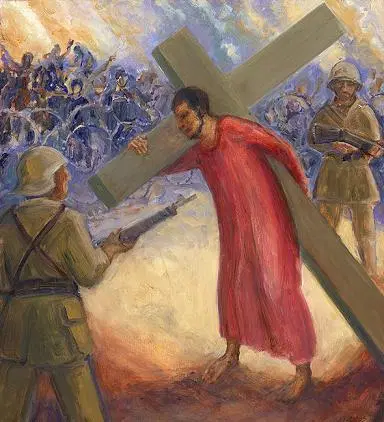 Station Three:- Jesus falls for the first time.
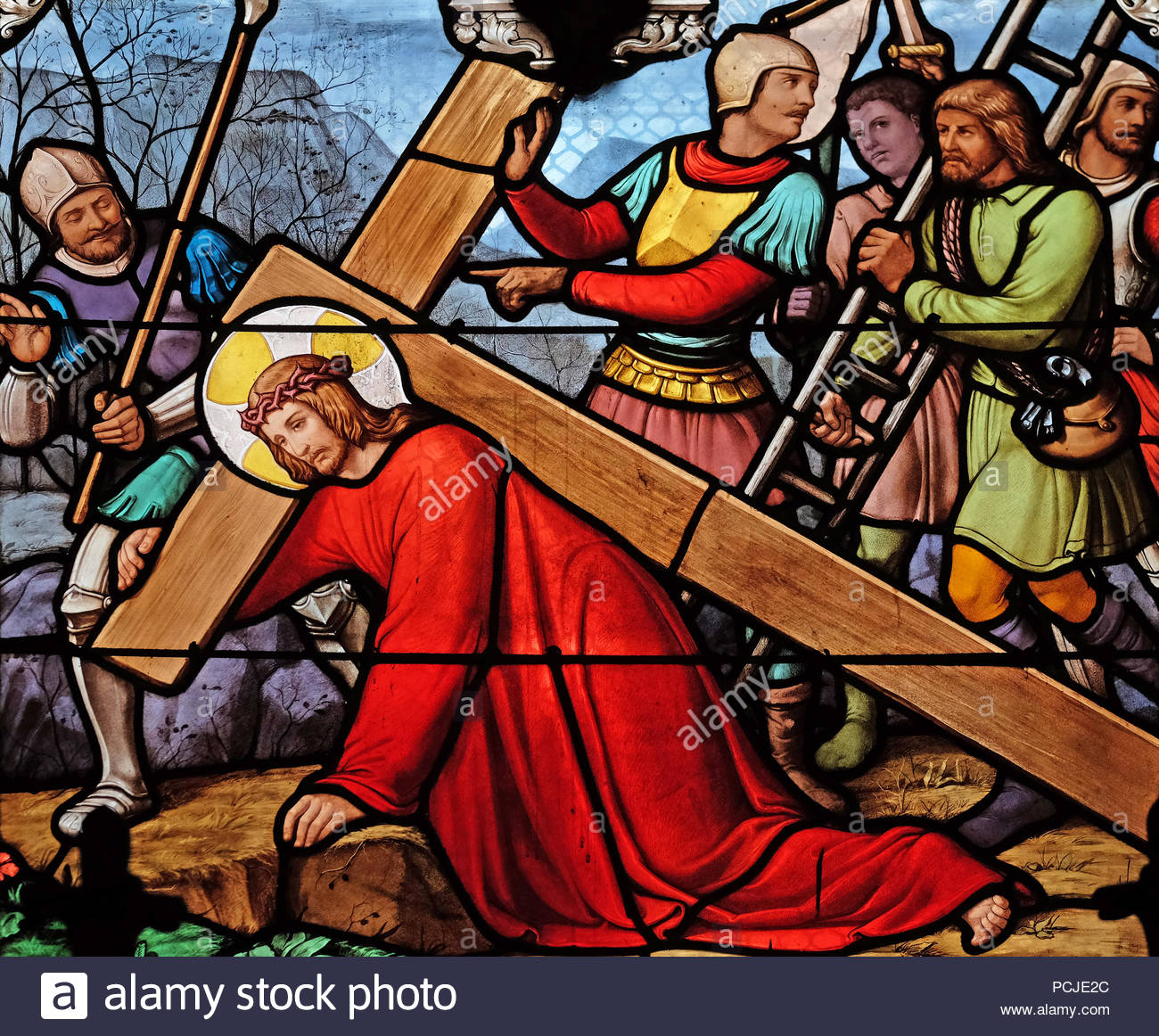 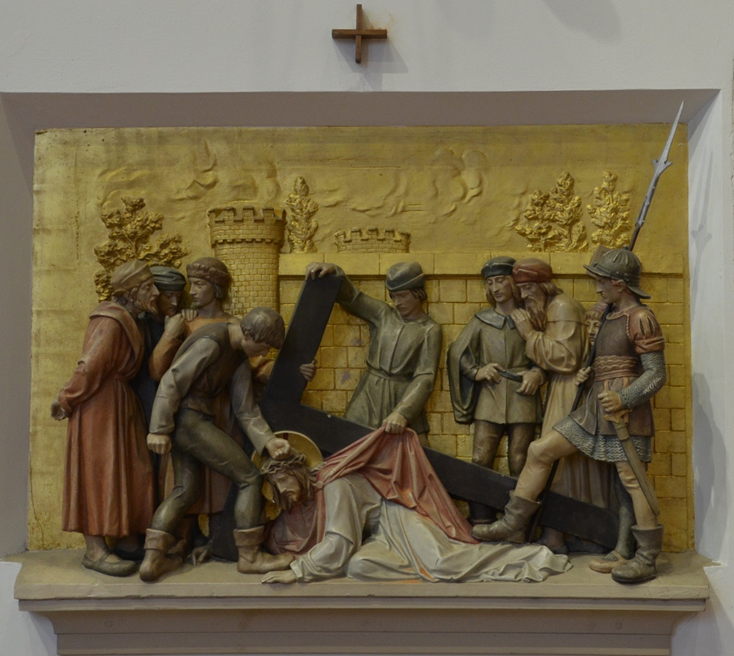 Station Four:- Jesus meets his mother.
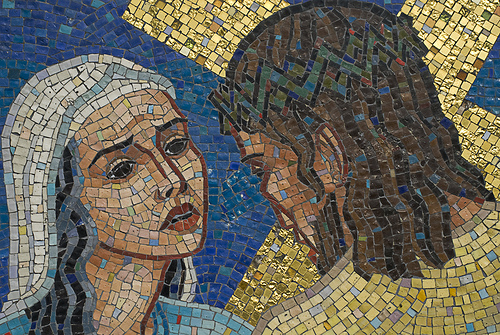 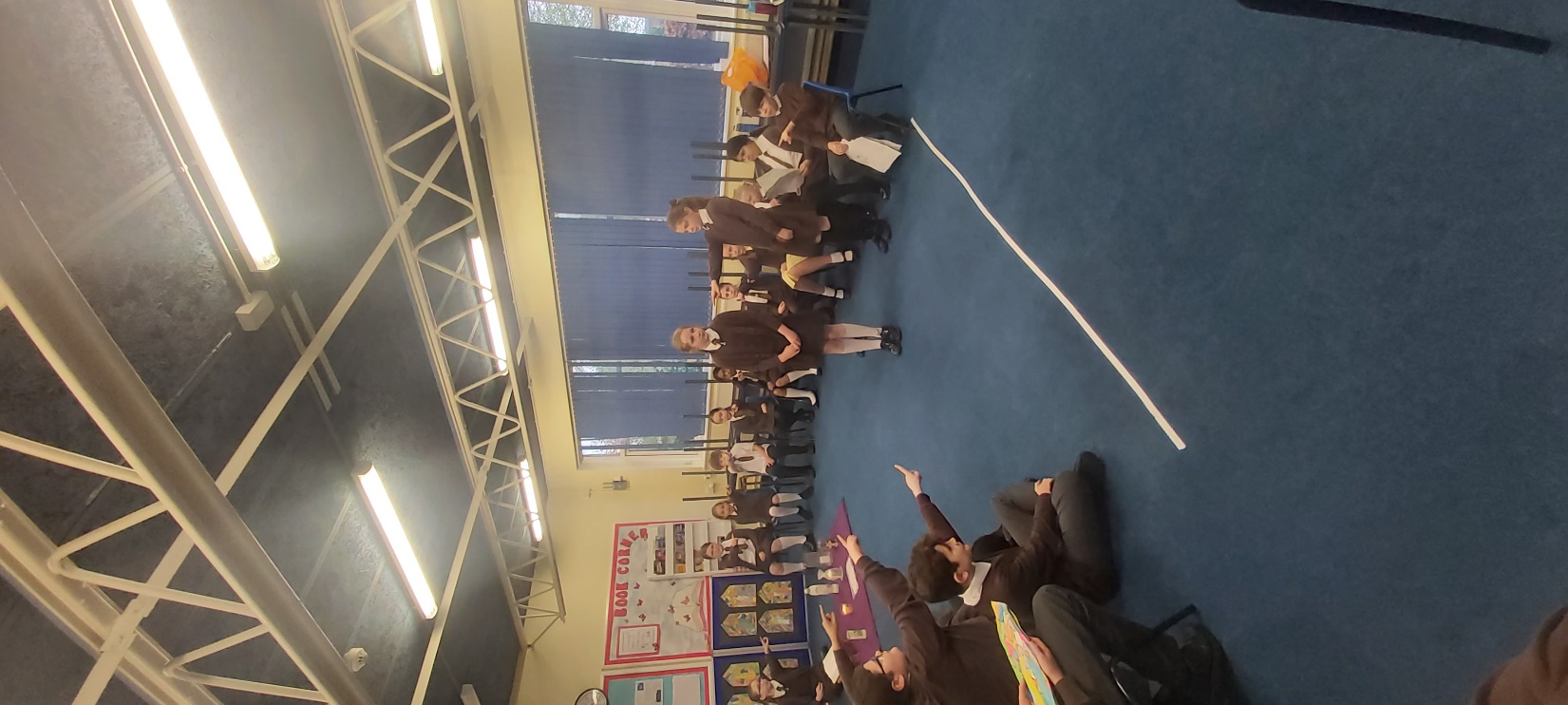 Station Five- Simon helps Jesus carry his cross.
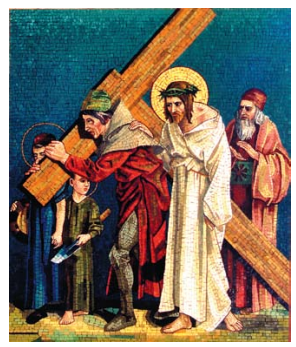 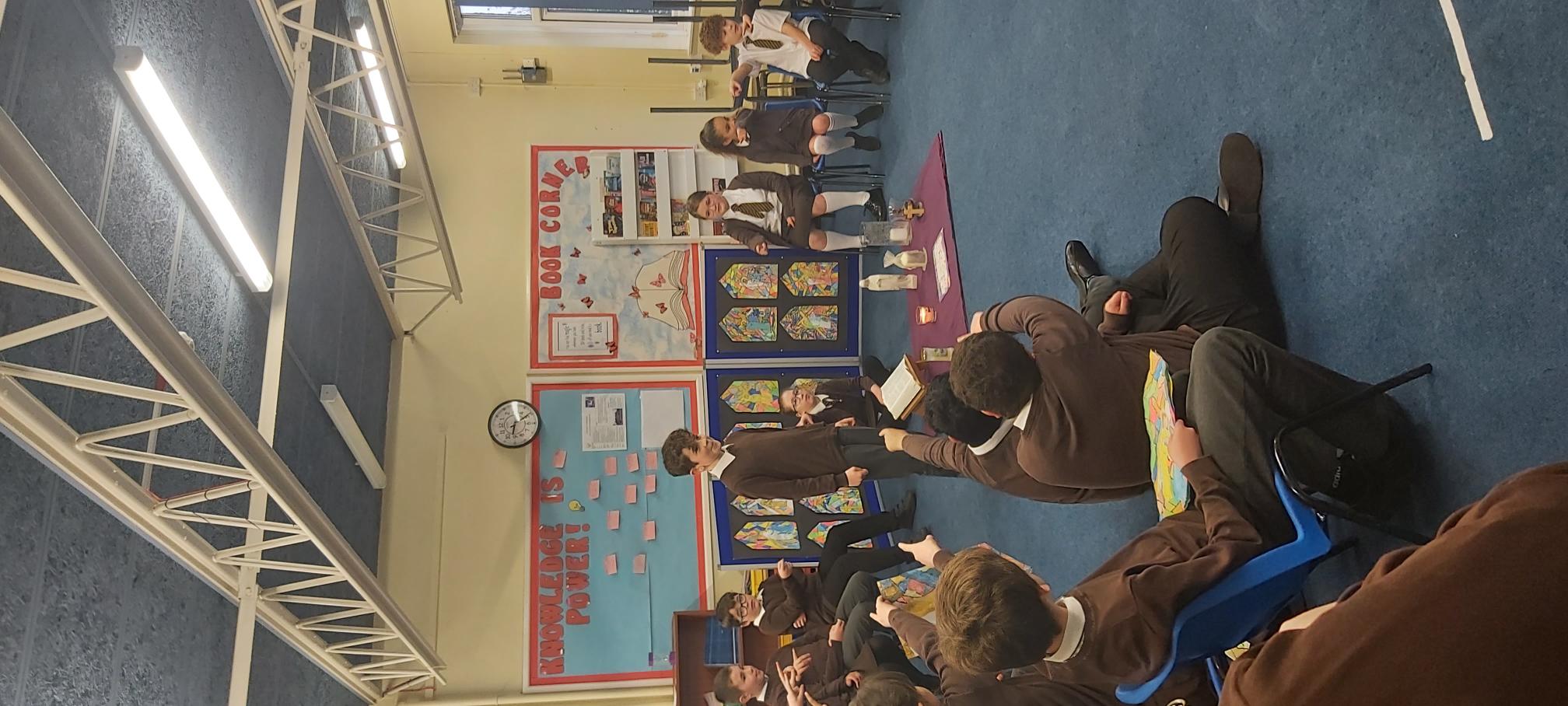 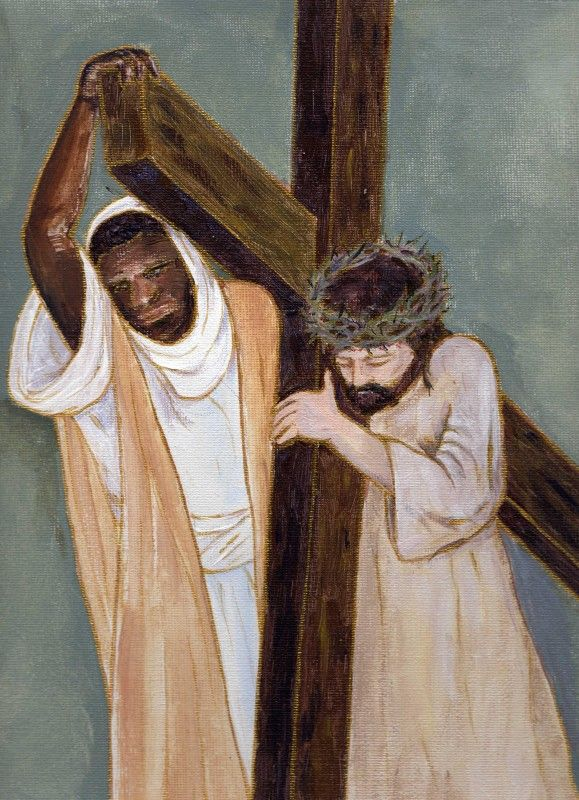 Station Six: Veronica wipes the face of Jesus.
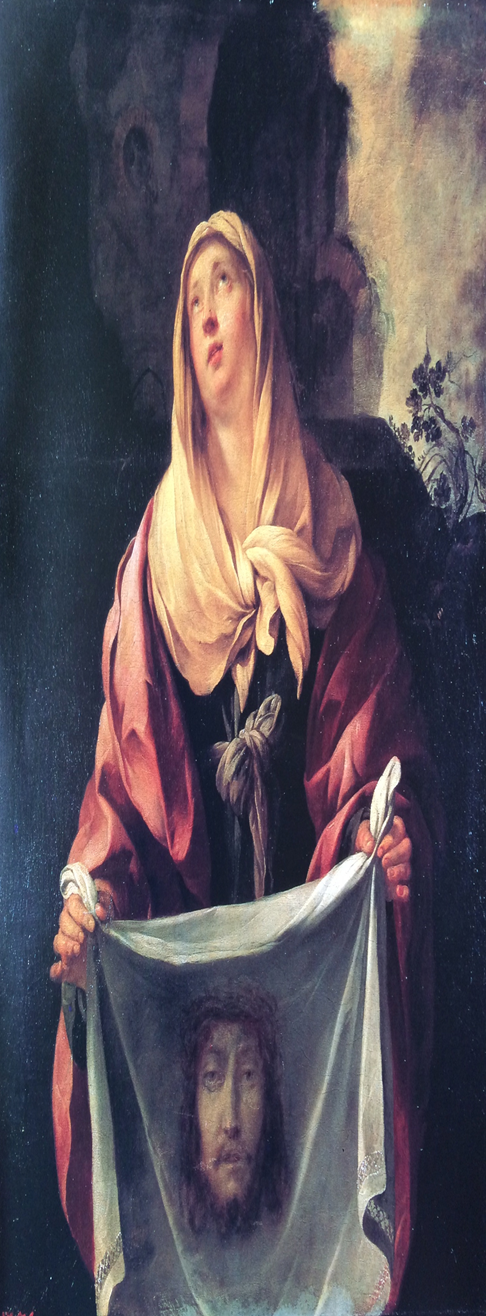 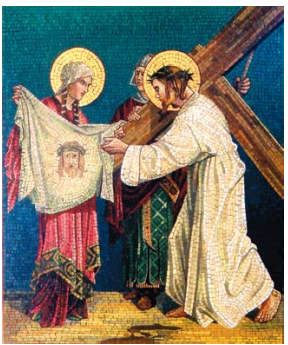 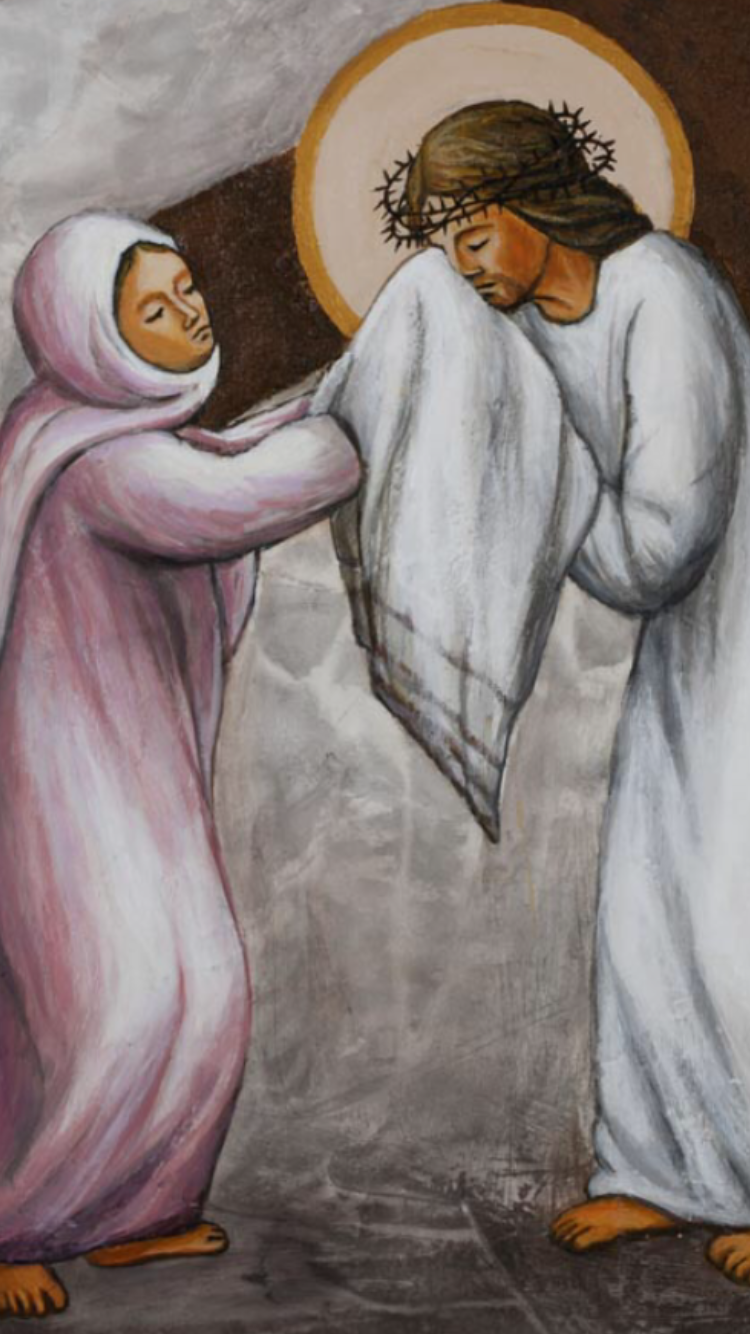 Station Seven:- Jesus Falls the Second Time.
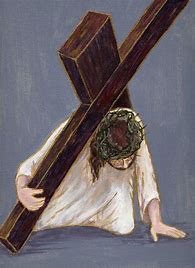 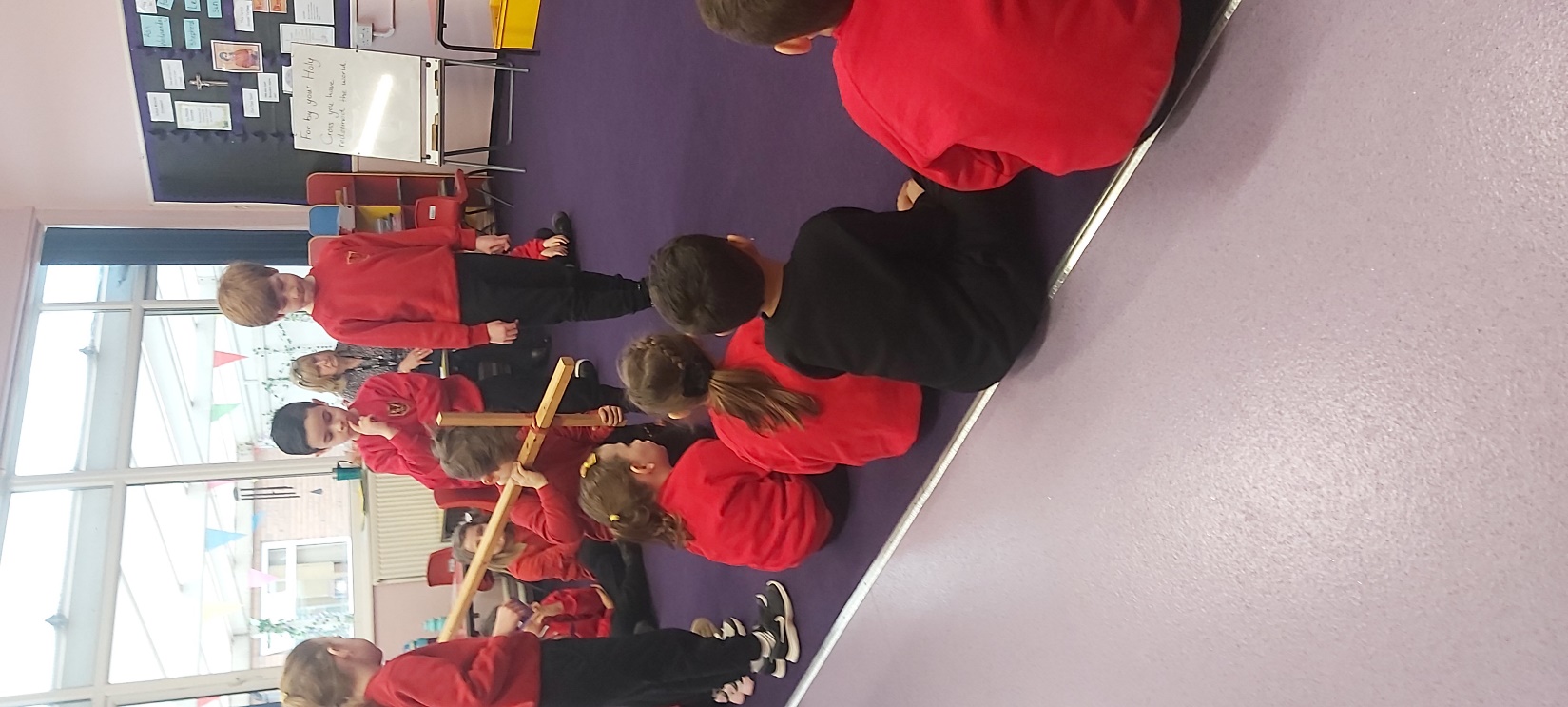 Station Eight:- Jesus Meets the Women of Jerusalem.
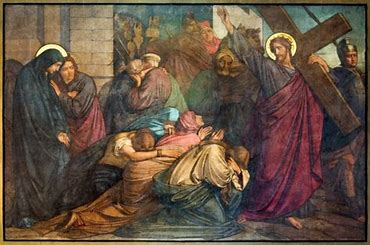 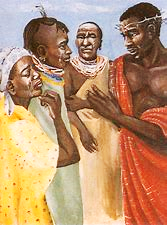 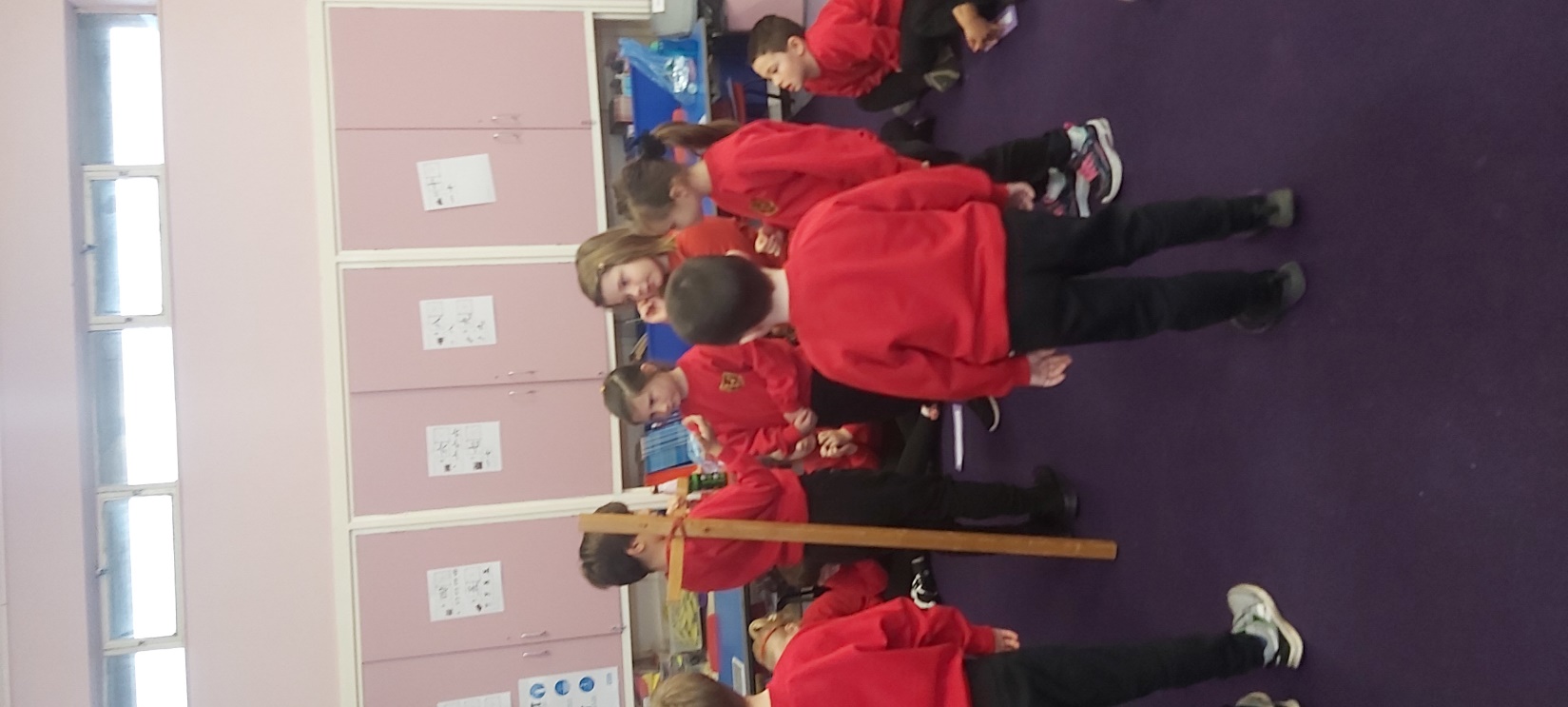 Station Nine:- Jesus Falls the Third Time.
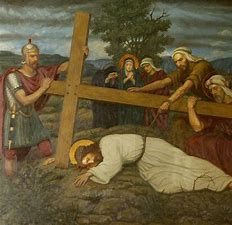 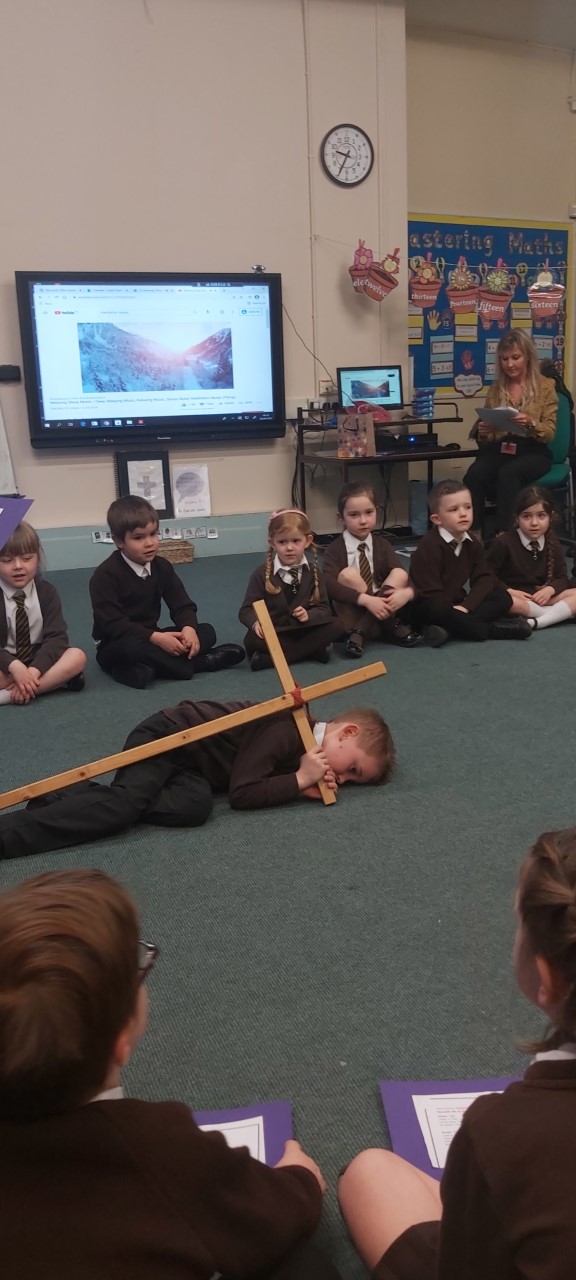 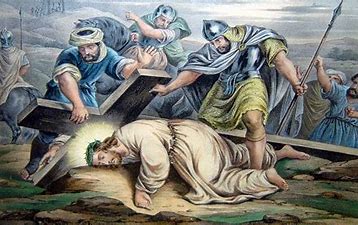 Station Ten:- Jesus is stripped of his garments
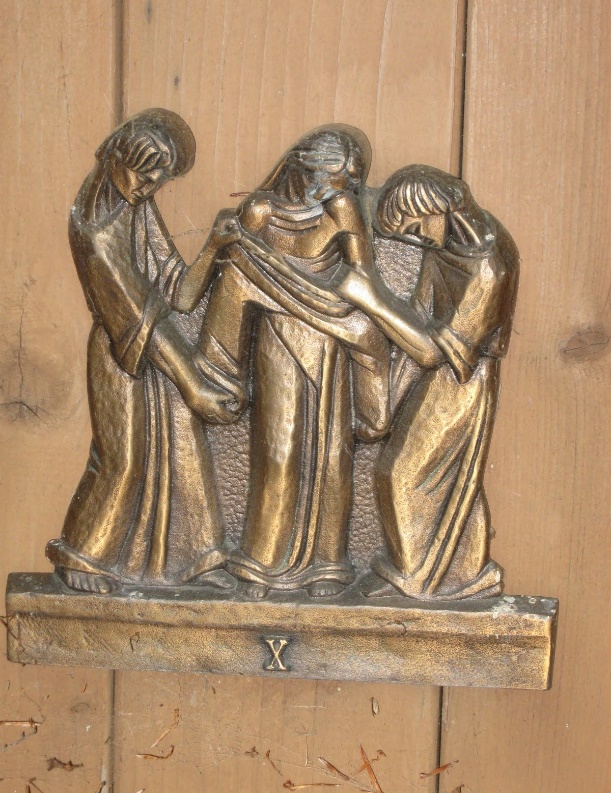 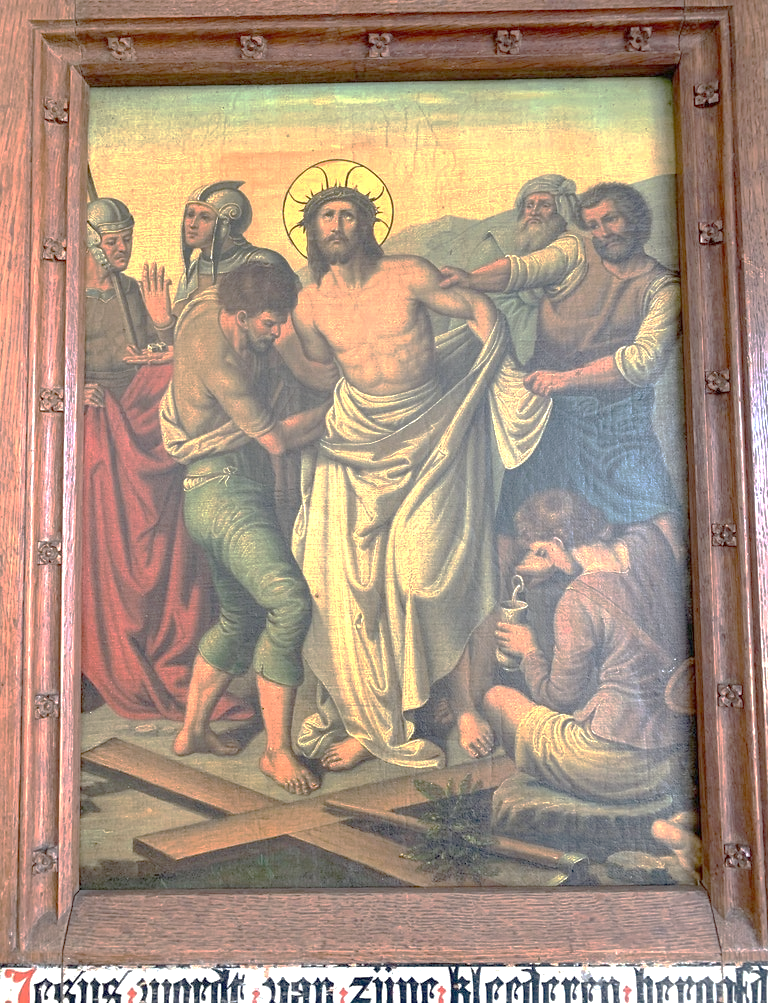 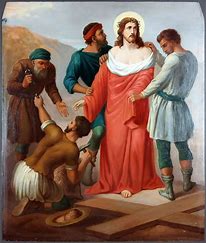 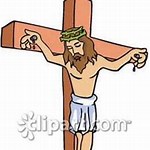 Station Eleven:- Jesus is Nailed to the Cross.
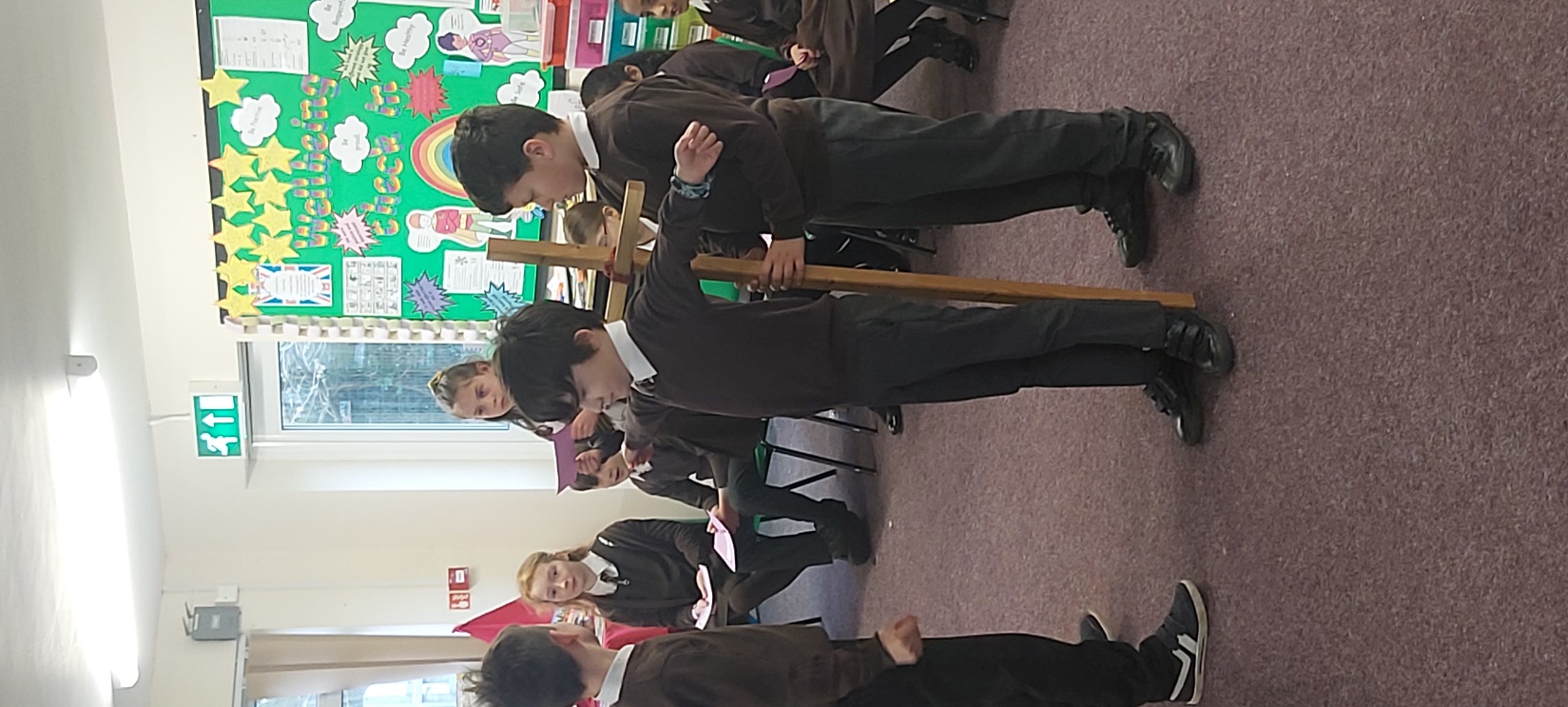 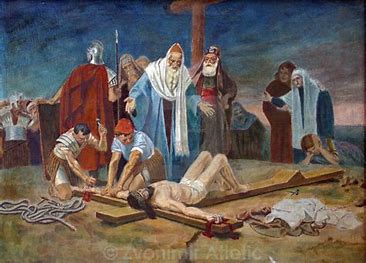 Station Twelve:- Jesus Dies on the Cross.
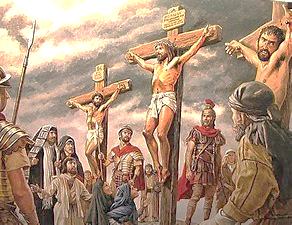 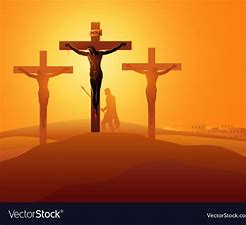 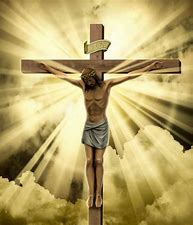 Station Thirteen:- Jesus is taken from the Cross.
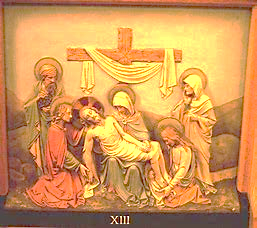 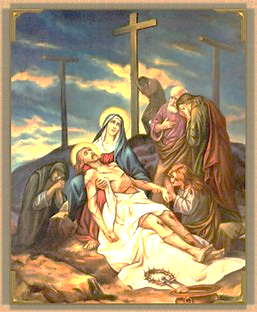 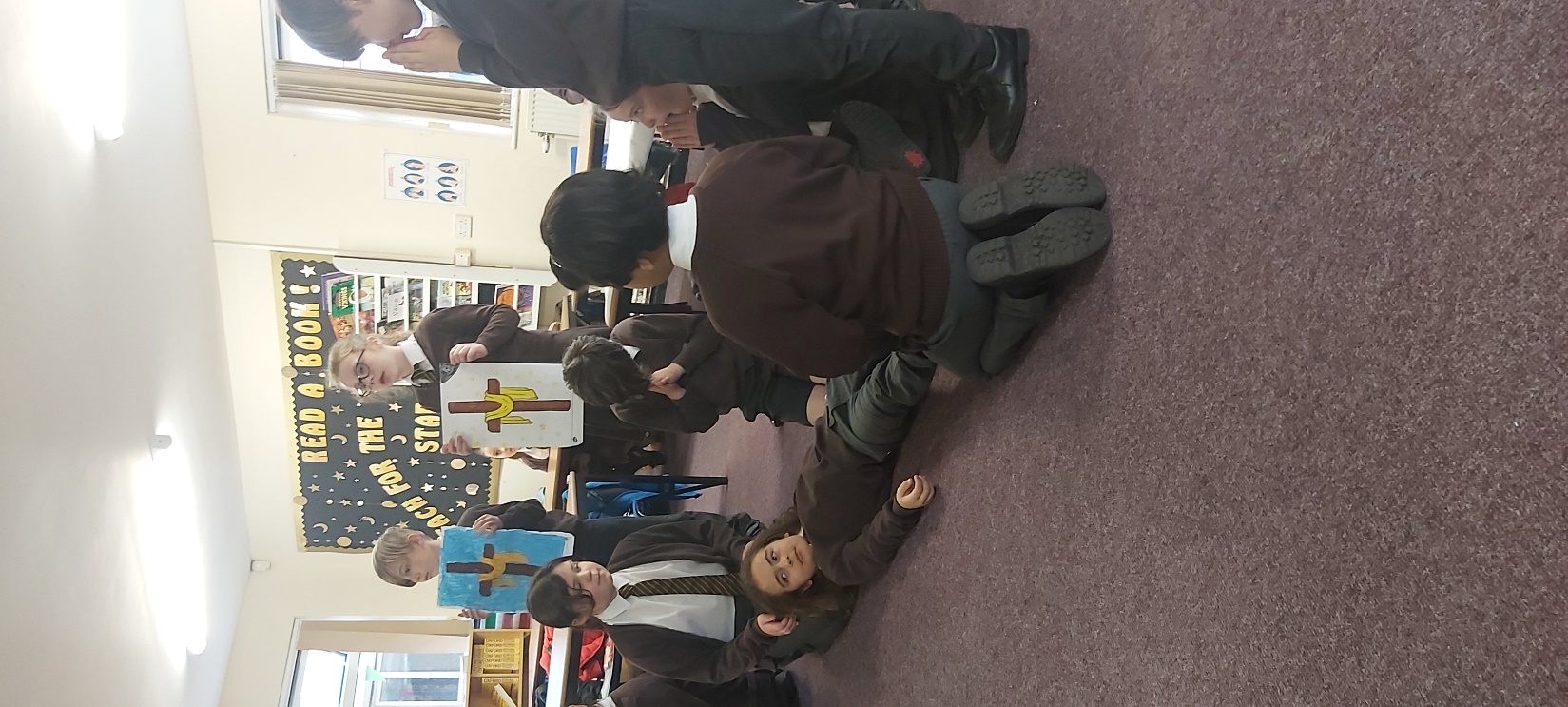 Station Fourteen:- Jesus is put into the tomb.
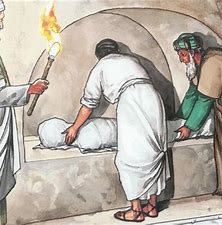 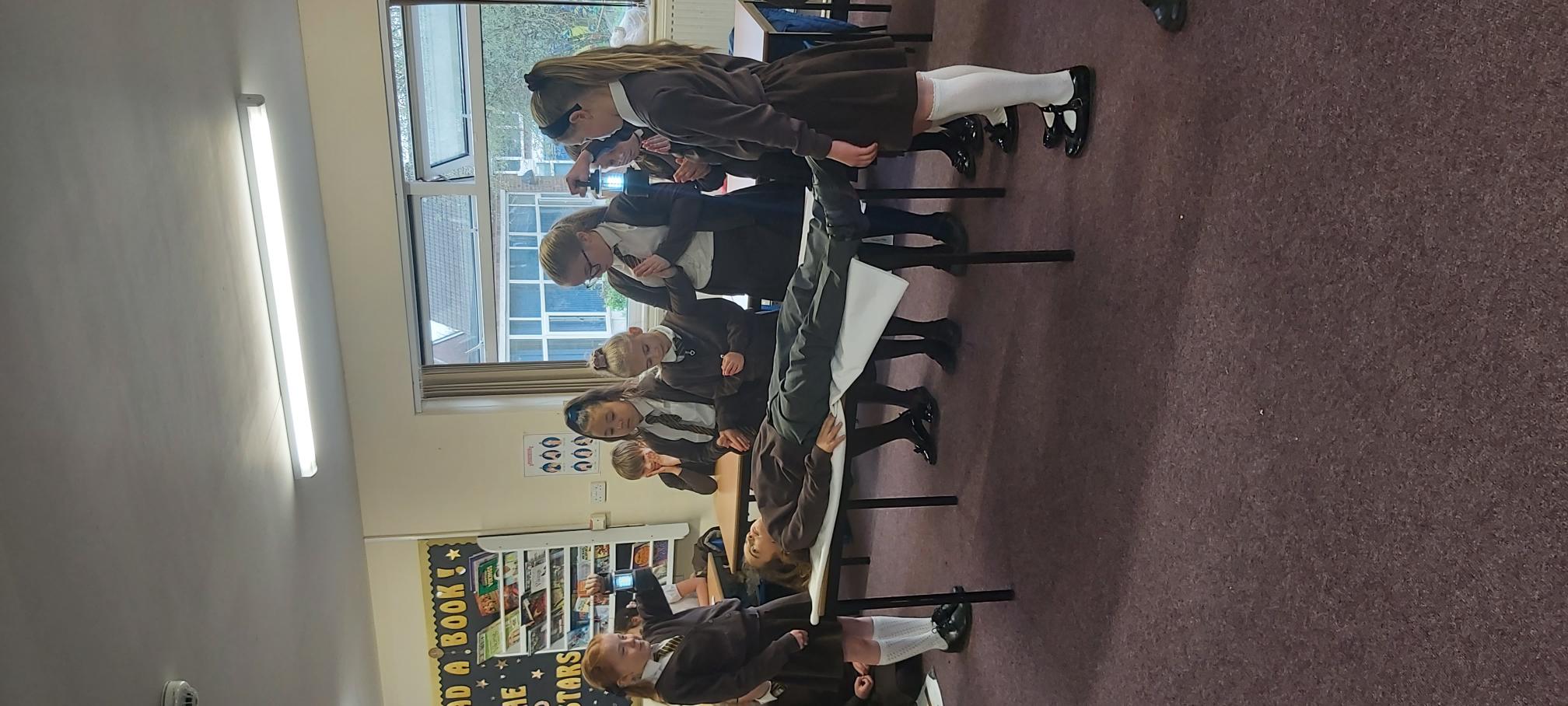 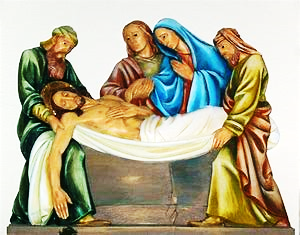 The children created some art to represent some of the 
Stations of the Cross.
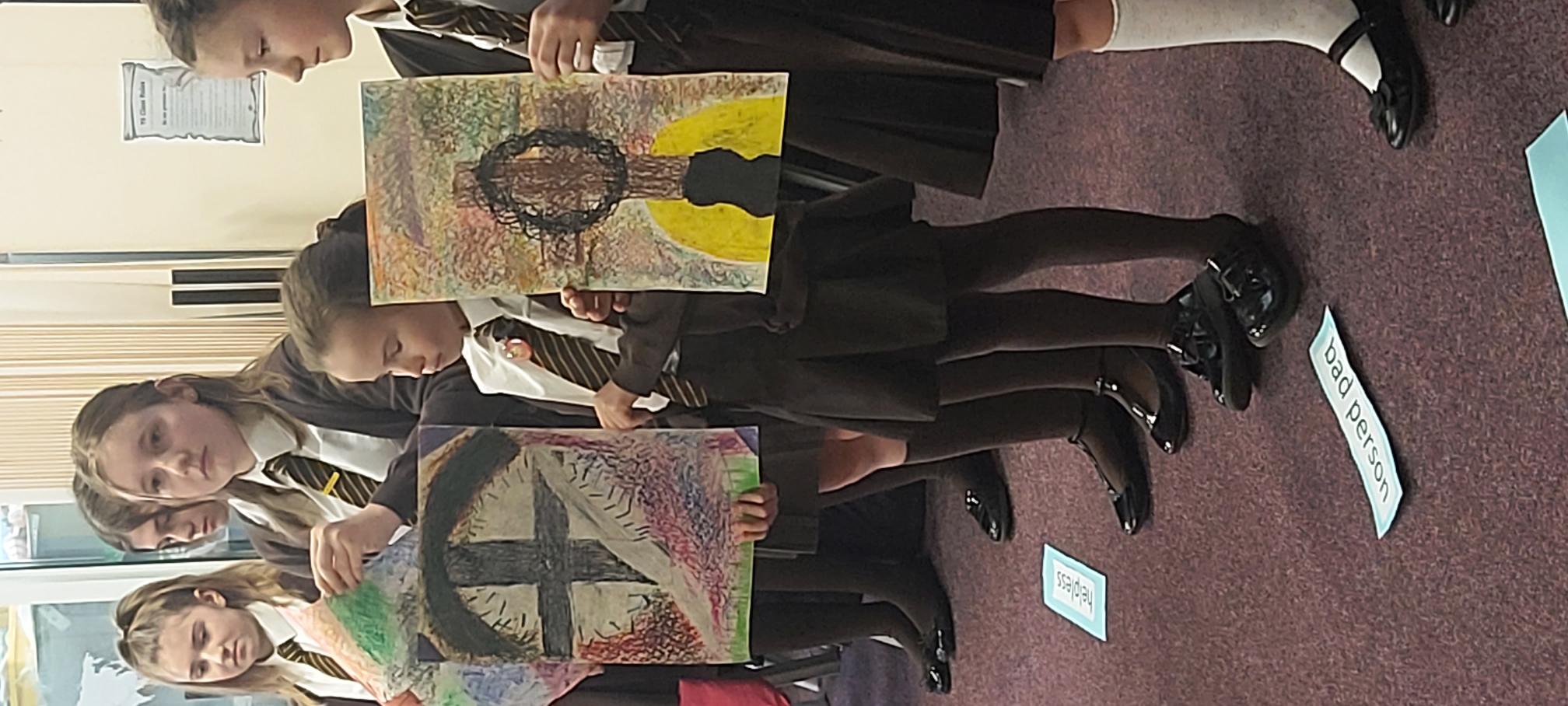 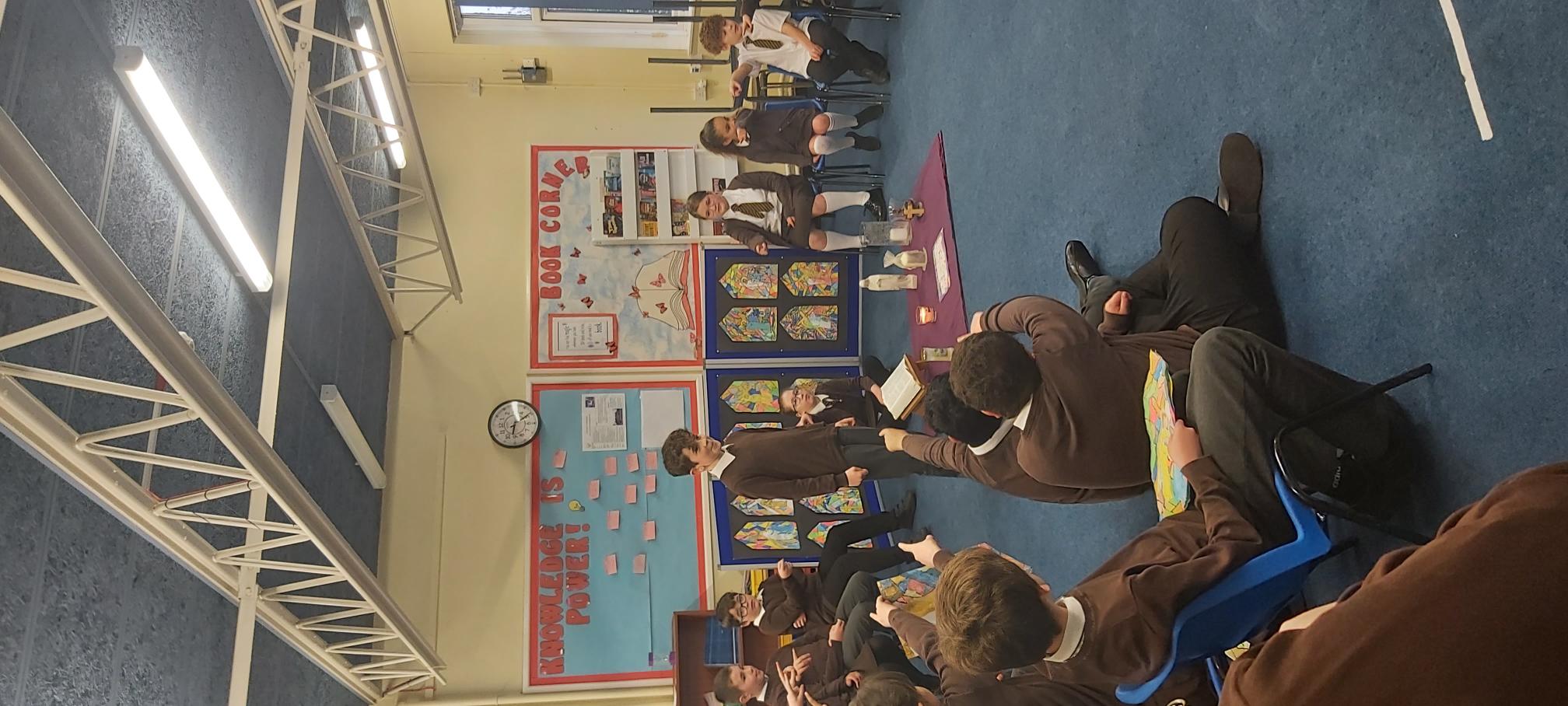 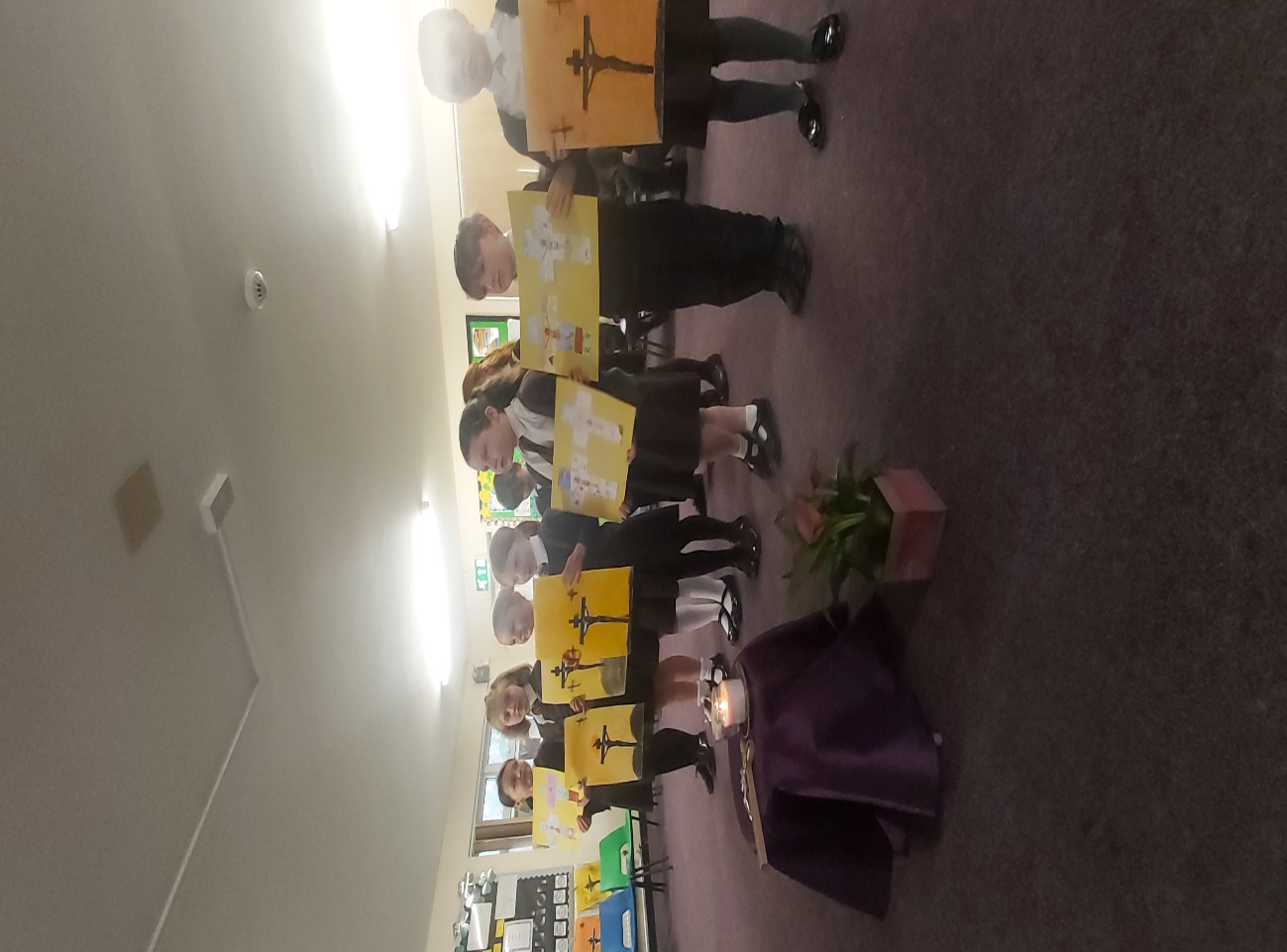 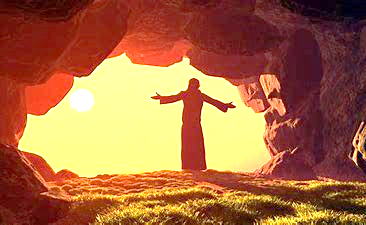 Jesus has risen from the dead!
He is the light of the world!
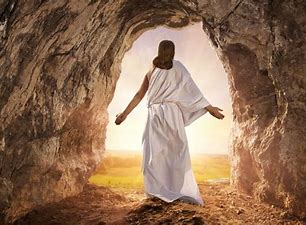 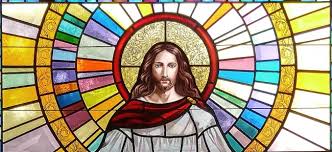 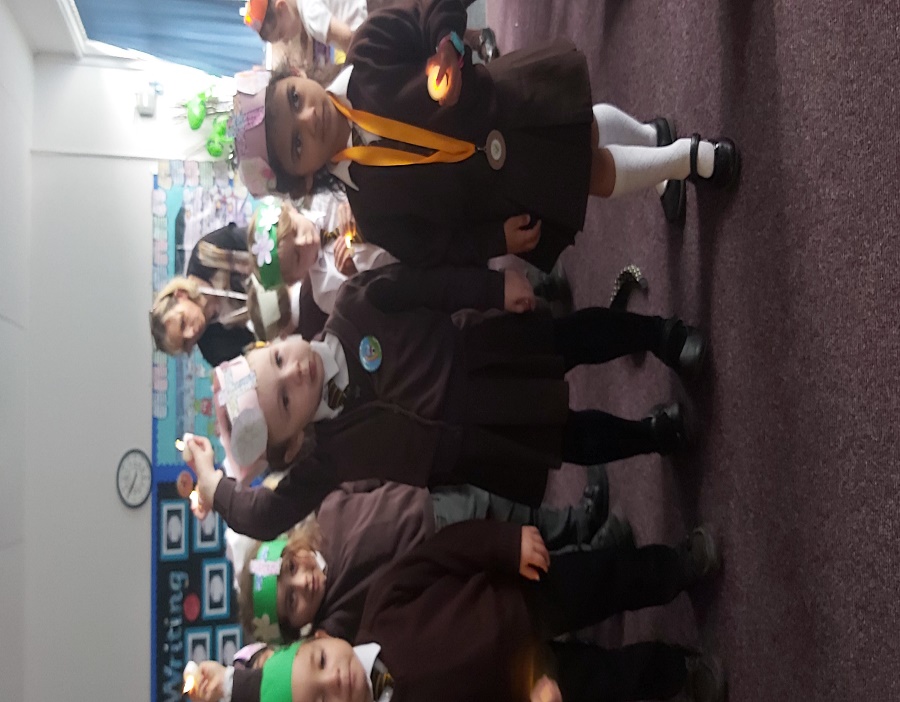 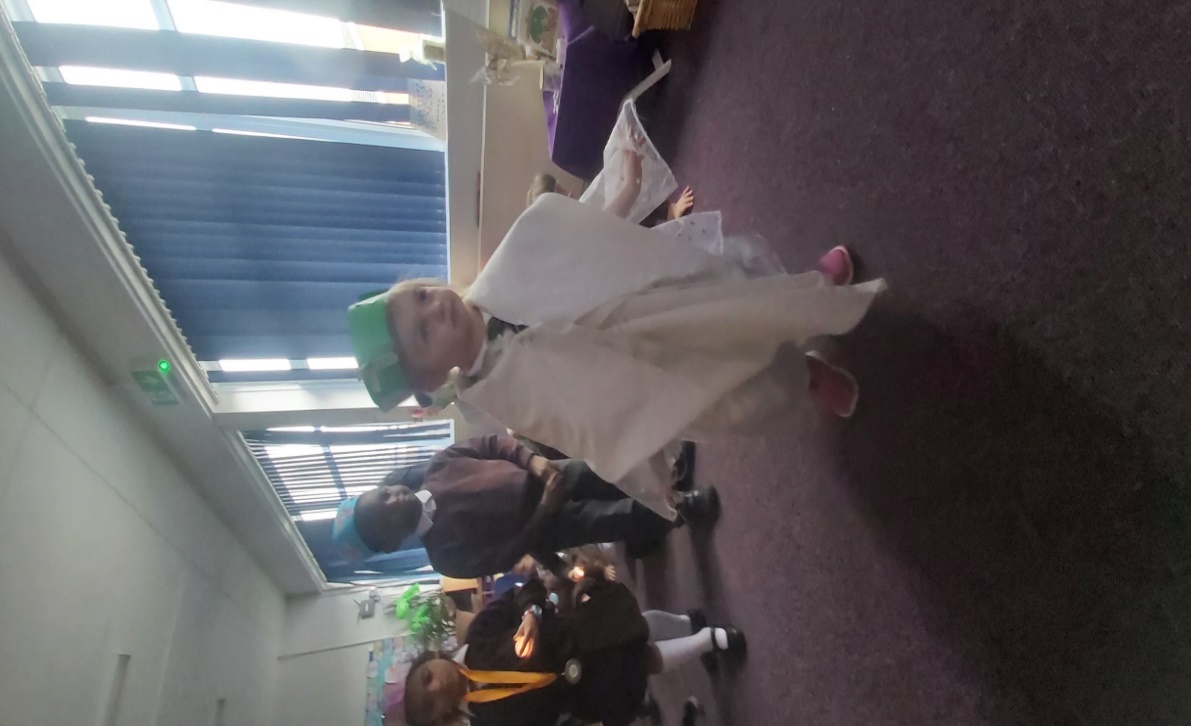 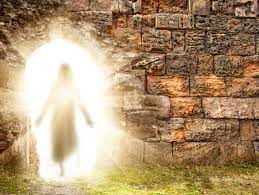